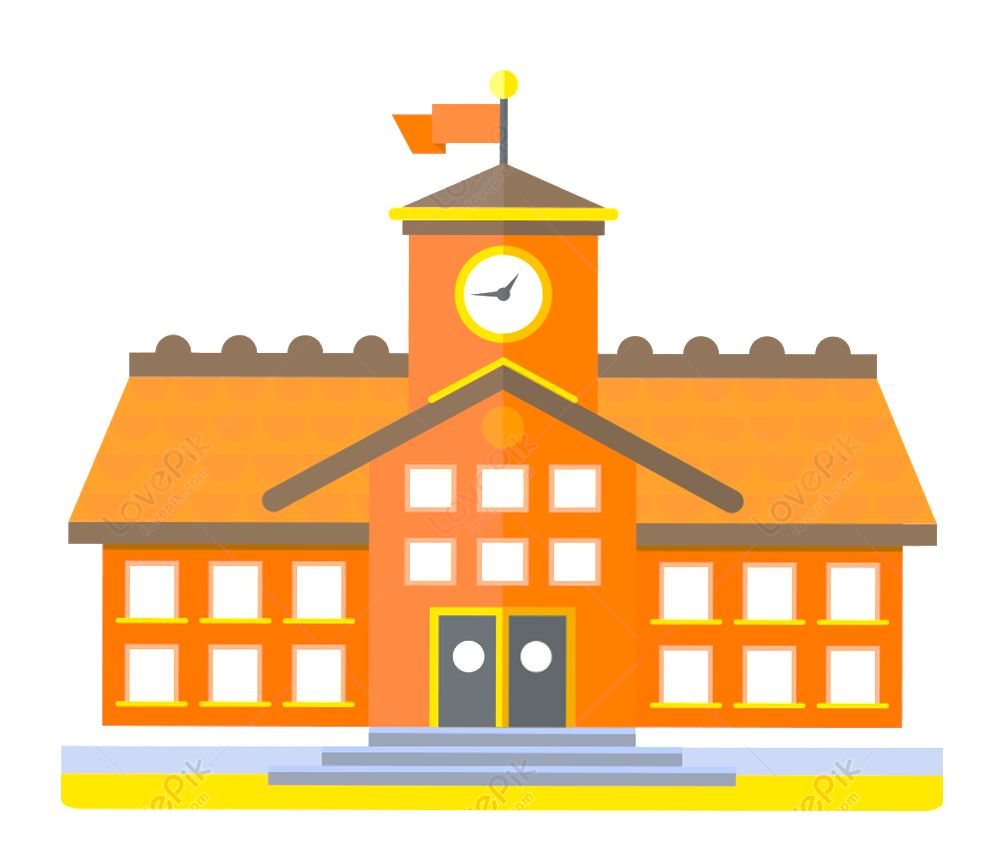 KÜTAHYA’DA LİSELER
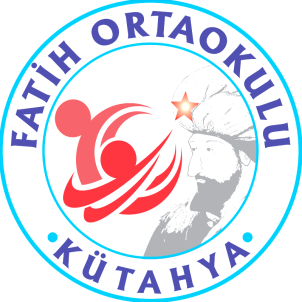 LİSE TÜRLERİ
FEN LİSELERİ
Veriler; 2023 LGS sonuçlarına aittir.
FEN LİSELERİ
Veriler; 2023 LGS sonuçlarına aittir.
LGS İLE GİRİLEN LİSELER
Veriler; 2023 LGS sonuçlarına aittir.
LGS İLE GİRİLEN LİSELER
Veriler; 2023 LGS sonuçlarına aittir.
LGS İLE GİRİLEN LİSELER
Veriler; 2022 LGS sonuçlarına aittir.
Veriler; 2023 LGS sonuçlarına aittir.
LGS İLE GİRİLEN MESLEKİ VE TEKNİK ANADOLU LİSELERİ ALANLARI
Veriler; 2023 LGS sonuçlarına aittir.
LGS İLE GİRİLEN MESLEKİ VE TEKNİK ANADOLU LİSELERİ ALANLARI
YETENEK SINAVI İLE GİRİLEN LİSELER
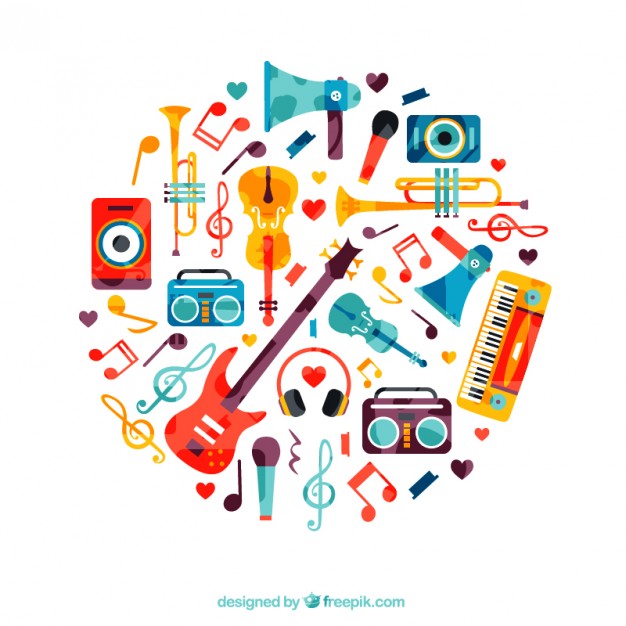 KÜTAHYA AHMET YAKUPOĞLU GÜZEL SANATLAR LİSESİ
Müzik Bölümü
Resim Bölümü

KÜTAHYA SPOR LİSESİ
SINAVSIZ GİRİLEN LİSELER
YEREL YERLEŞTİRME
ANADOLU LİSELERİ
ANADOLU LİSELERİ
ANADOLU İMAM HATİP LİSELERİ
Mesleki ve Teknik Anadolu Liseleri
MESLEKİ VE TEKNİK ANADOLU LİSELERİ
Prof. Dr. Necmettin Erbakan Mesleki ve Teknik Anadolu Lisesi (81.17)
Bilişim Teknolojileri Alanı
Kimya Teknolojisi Alanı
Endüstriyel Otomasyon Teknolojileri    Alanı
İtfaiyecilik ve Yangın Güvenliği Alanı
Hekim Sinan Mesleki ve Teknik Anadolu Lisesi (87.59)
Pansiyon(Kız)
Hemşire Yardımcılığı
Ebe Yardımcılığı Alanı
Sağlık Bakım Teknisyenliği
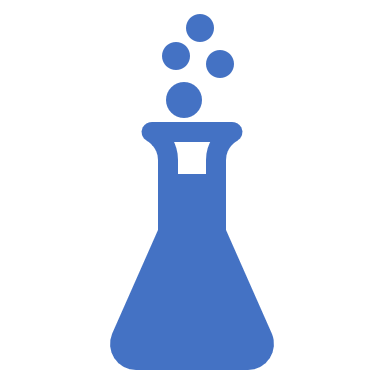 MESLEKİ VE TEKNİK ANADOLU LİSELERİ
MESLEKİ VE TEKNİK ANADOLU LİSELERİ
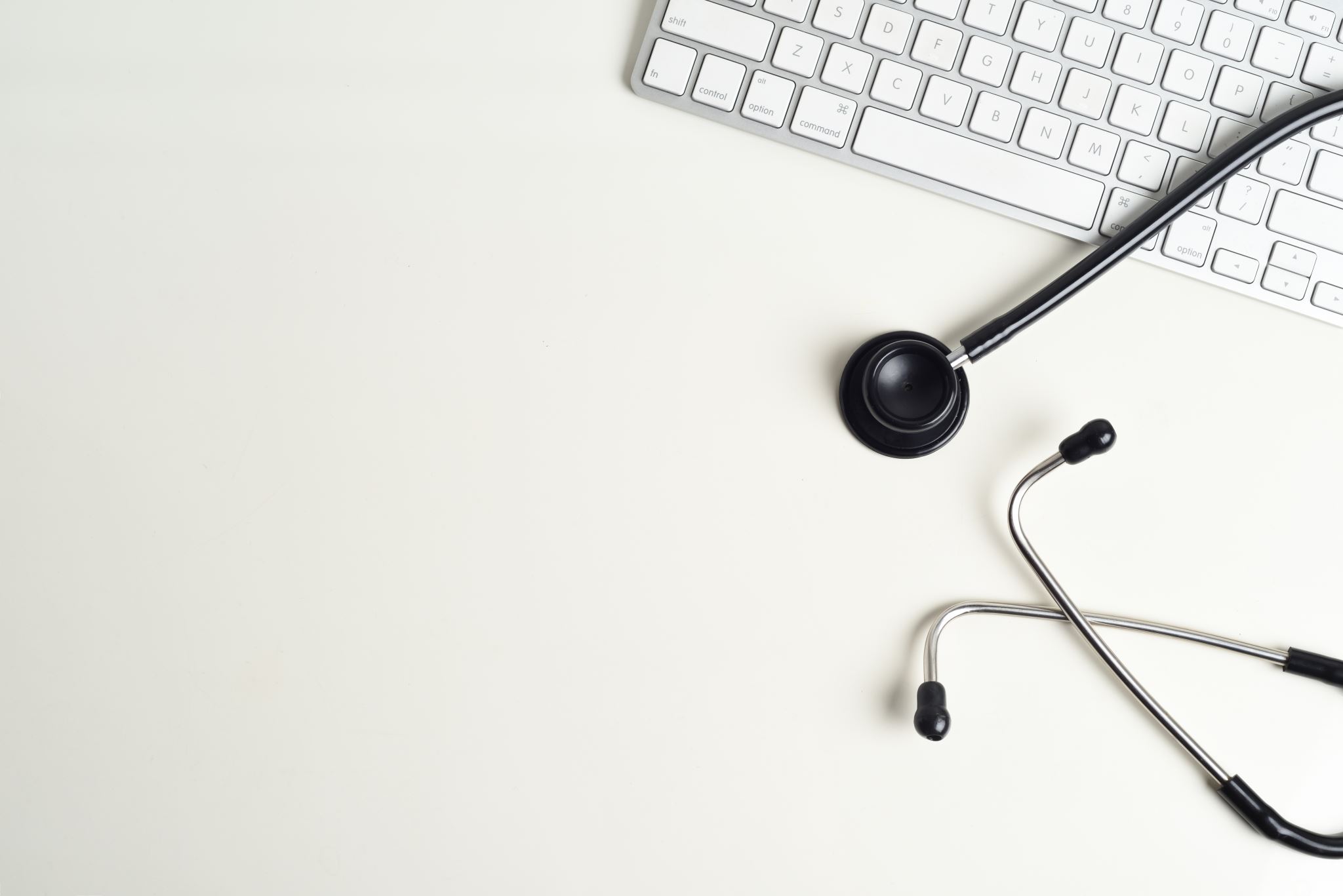 Germiyan Mesleki ve Teknik Anadolu Lisesi (77.88)
Pansiyon(Erkek)
Bilişim Teknolojileri
Büro Yönetimi
Muhasebe ve Finans 
Pazarlama ve Perakende
TOBB Kütahya OSB Mesleki ve Teknik Anadolu Lisesi (85.06)
 Endüstriyel Otomasyon
Metal Teknolojileri
Makine Teknolojisi
MESLEKİ VE TEKNİK ANADOLU LİSELERİ
Devlet Hatun Mesleki ve Teknik Anadolu Lisesi (Kız) (45.53)
Bilişim Teknolojileri Alanı
Çocuk Gelişimi ve Eğitimi
Grafik ve Fotoğraf Alanı
Radyo ve Televizyon Alanı
Yiyecek ve İçecek Hizmetleri Alanı
Hayme Ana Mesleki ve Teknik Anadolu Lisesi (Kız) (71.88)
Pansiyon(Kız)
Çocuk Gelişimi ve Eğitimi
Gıda Teknolojisi Alanı
Güzellik ve Saç Bakım Hizmetleri Alanı
Moda Tasarım Teknolojisi Alanı
Yiyecek İçecek Hizmetleri Alanı
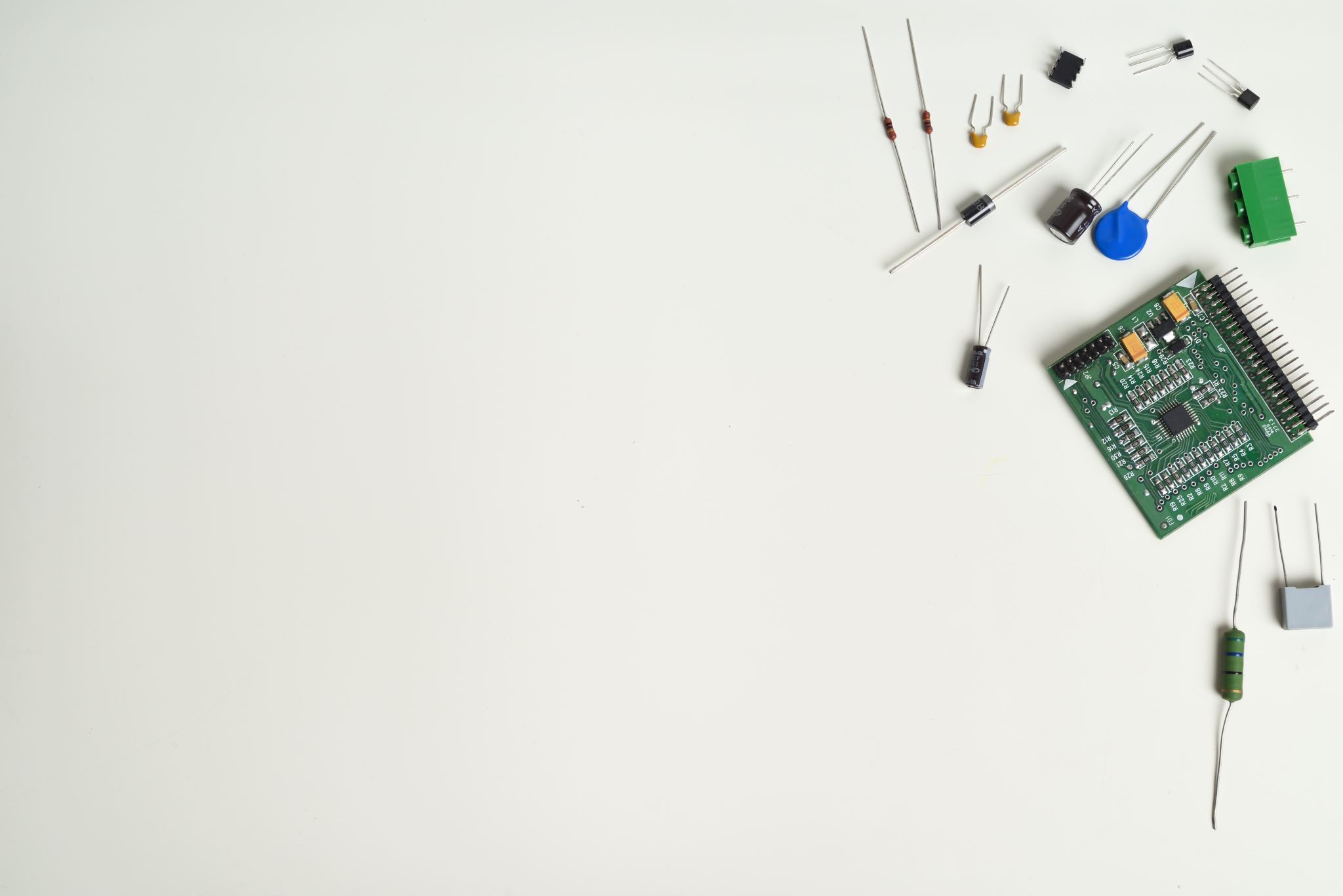 MESLEKİ VE TEKNİK ANADOLU LİSELERİ
Atatürk Mesleki ve Teknik Anadolu Lisesi (Erkek) (62.23)
Bilişim Teknolojileri
Elektrik Elektronik Teknolojisi Alanı

Yoncalı Mesleki ve Teknik Anadolu Lisesi (72.60)
Pansiyon(Kız/Erkek)
Konaklama ve Seyahat Alanı
Yiyecek İçecek Alanı

Seyitömer Çok Programlı Anadolu Lisesi  (60.09)
Elektrik Elektronik Teknolojisi
Çocuk Gelişimi ve Eğitimi